19TH ASIA PACIFIC CONFERENCE
ON CIRCUITS AND SYSTEMS (APCCAS 2023)
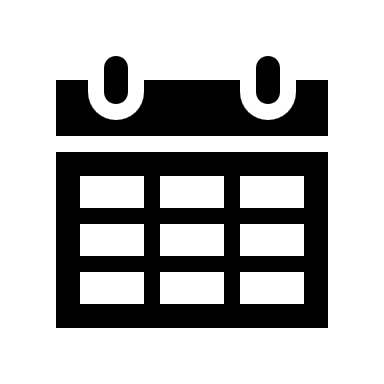 19 - 22
NOVEMBER 2023
Venue: T-HUB
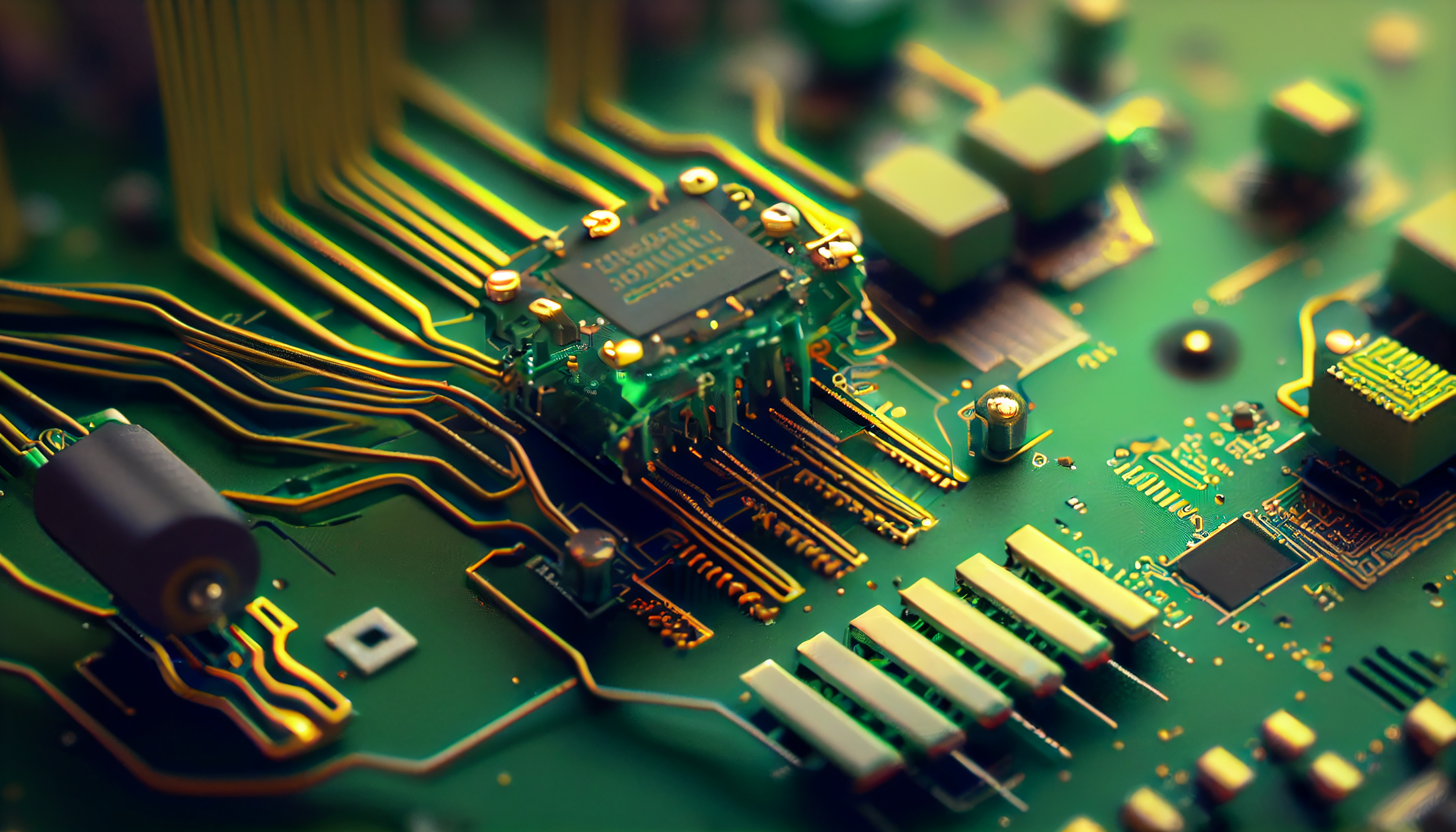 Co-located with
Asia-Pacific Conference on Postgraduate Research In Microelectronics And Electronics (PRIME Asia 2023)
[PRESENTATION TITLE]
Presenter Name
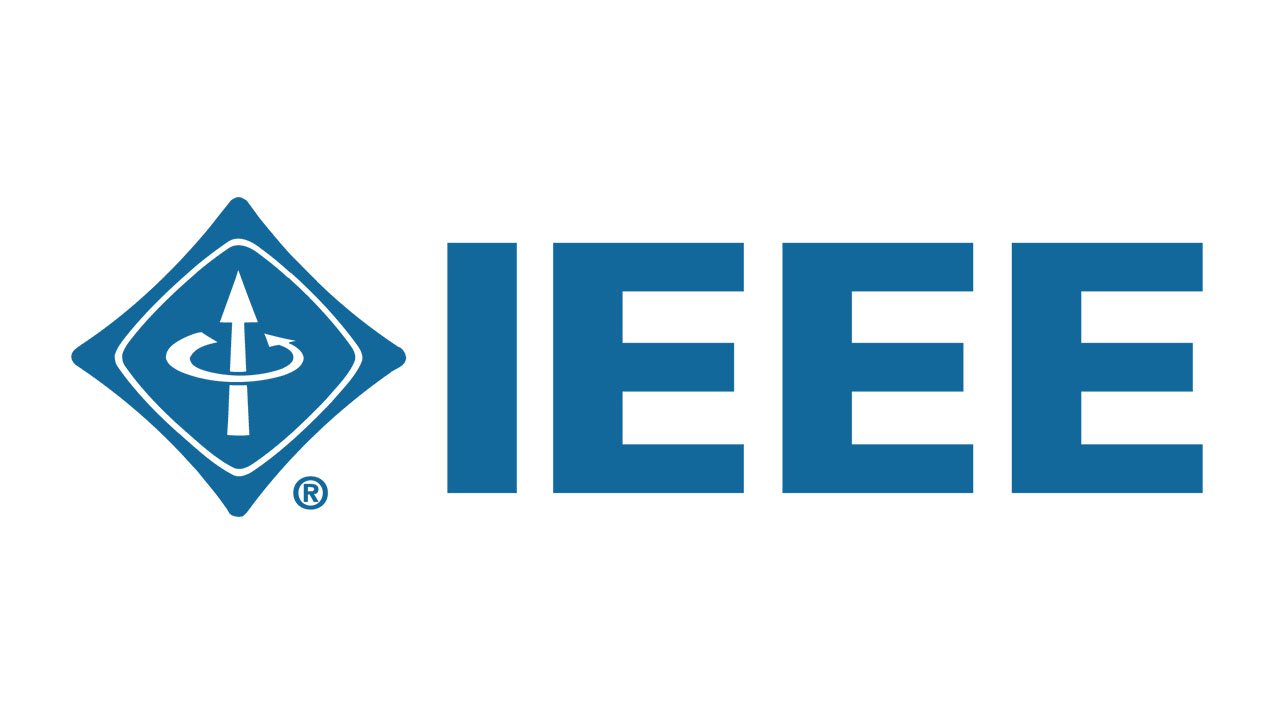 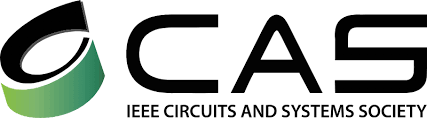 OUTLINE
INTRODUCTION &
MOTIVATION
PROBLEM
STATEMENT
PROPOSEDSOLUTION
1
2
3
4
5
6
METHODOLOGY
RESULTS
CONCLUSION
7
REFERENCES
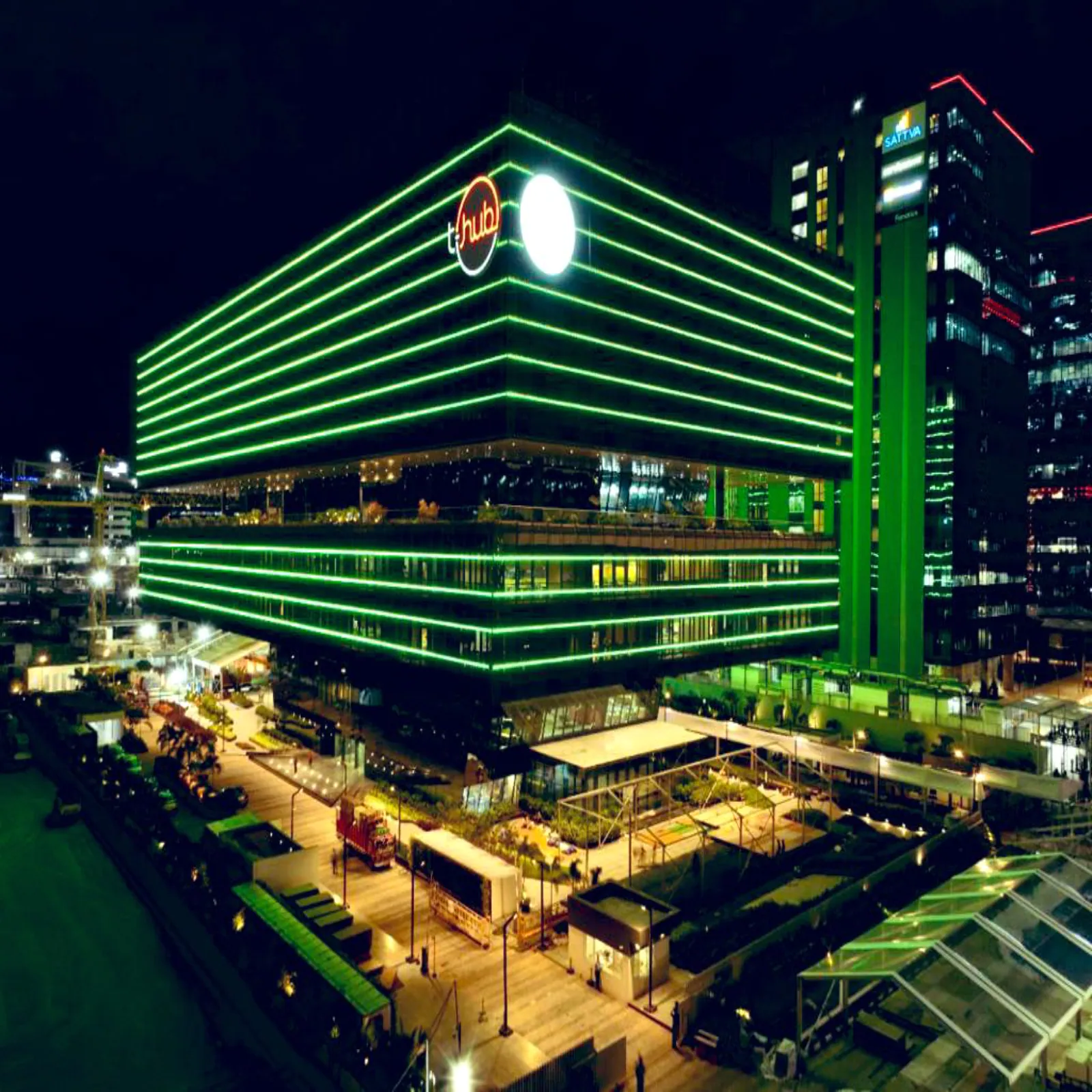 THANK
YOU
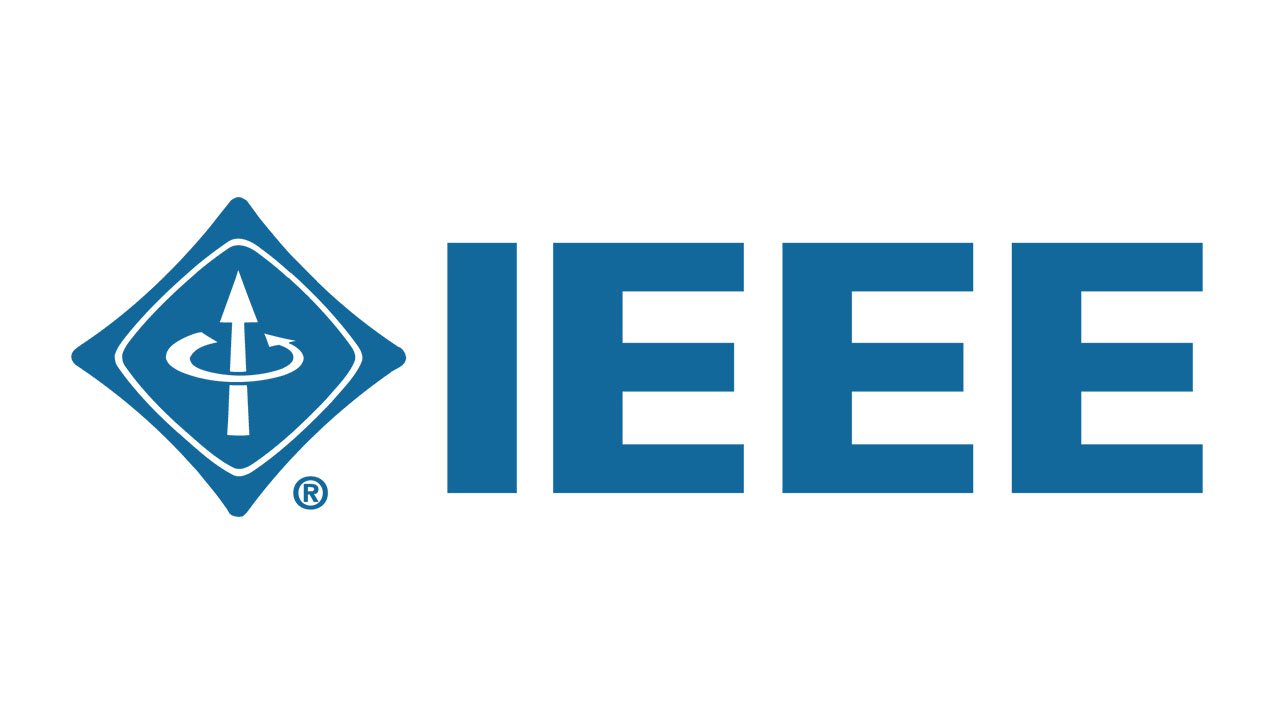 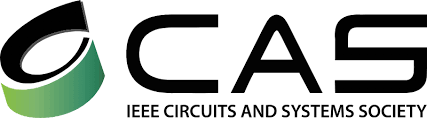